Platforma udržitelné audiovize (PUAV):Principy udržitelného natáčení v ČR
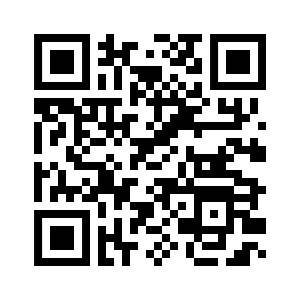 Mgr. BcA. Miroslav Vlček, Ph.D.
vlcek@puav.cz
www.puav.cz